Combination of stored feed and grazing
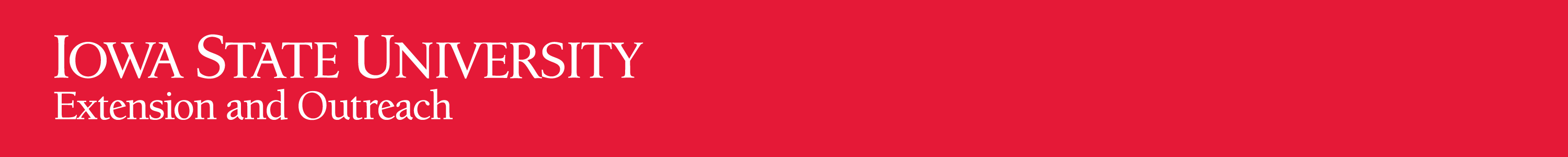 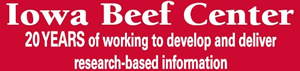